محمد طه آبشار
شهر         مشهد
طرح پرواز 98 اجتماعی
آداب   و   رسوم   مشهد
مراسم   باران   خواهی   :  به   دلیل   کم    آبی    در   مشهد    زنان    و   دختران    عروسکی     درست   می  کردند    و   آن    را    در    سطح    شهر    می   چرخاندند   و  دعا    و   اسما   خدا   را    زیر     لب    می خواندند    و   طلب    بارش    می   کردند  .
آداب   و   رسوم   مشهد
از   زمان   قدیم    کشتی    با  چوخه    مرسوم    بوده    و    دلیل    آن    پهلوان    پروری    است   .
آداب   و   رسوم   مشهد
از   مهم    ترین    غذاهای    سنتی    مشهد   می توان   به   شله   ،  یتیمچه   ،  چنگالی   ، دیگچه  ، کباب   ، شیشلیک    ،  خورشت    ریواس    ،  رشته    پلو   و … اشاره کرد  .
شُلِه یِ

(:
زبان   و   گویش   شهر   مشهد
اکثر    مشهد    با   زبان   فارسی    صحبت    می  کنند   ولی   لهجه    مخصوص    آنجا   را    هم   دارند    که   بسیار    شیرین    و   زیبا   است  .
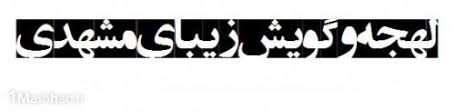 نژاد   شهر   مشهد
بیشتر   مردم    فارس   زبان    هستند   و   بقیه    کرد   و    یا    ترک  .
سوغات    شهر    مشهد
زعفران   ،   زرشک   ،   انگشتر   و    زیور  آلات     فیروزه   ،    خشکبار    ،   نقل   و    نبات    مشهدی    ،    مهر    و    جانماز     و    تسبیح    ،    جیلی    بیلی   ،   عطریات    مشهدی    ،    ادویه     هفت    قلم   ،   خلعت     آخرت   .
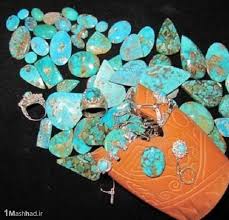 سوغات    شهر    مشهد
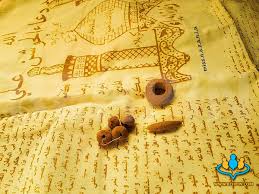 پا  یا  ن